Ova licenca dozvoljava vama (ili drugim stranama) da delite, prerađujete, izmenite i razvijate ovaj materijal u nekomercijalne svrhe, pod uslovom da citirate Connect! partnere na projektu i da materijal koji kreirate licencirate pod istim uslovima.
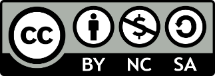 Deo 5Promene u organizacijama
connect-erasmus.eu
Šta je tema danas?
1.2 Ciklus promena
1.1. Upravljanje promenama
Učenje da se misli kritički! – Kritička teorija
Otpor promenama
Zašto se dešava?
Na kojim sve nivoima?
Saveti za njegovo prevladavanje
Šta je analiza potreba?
Kako sprovodimo promene?
Kako održavamo i evaluiramo promene?
connect-erasmus.eu
Šta je tema danas?
1.3 Holistički pristup KViS-u
Značaj periferne vizije i samorefleksije
Značaj kulturalne osetljivosti
Model karijernog savetovanja koji uključuje pitanja kulture
1.4 Sažetak
connect-erasmus.eu
Hajde da detaljnije razmotrimo…
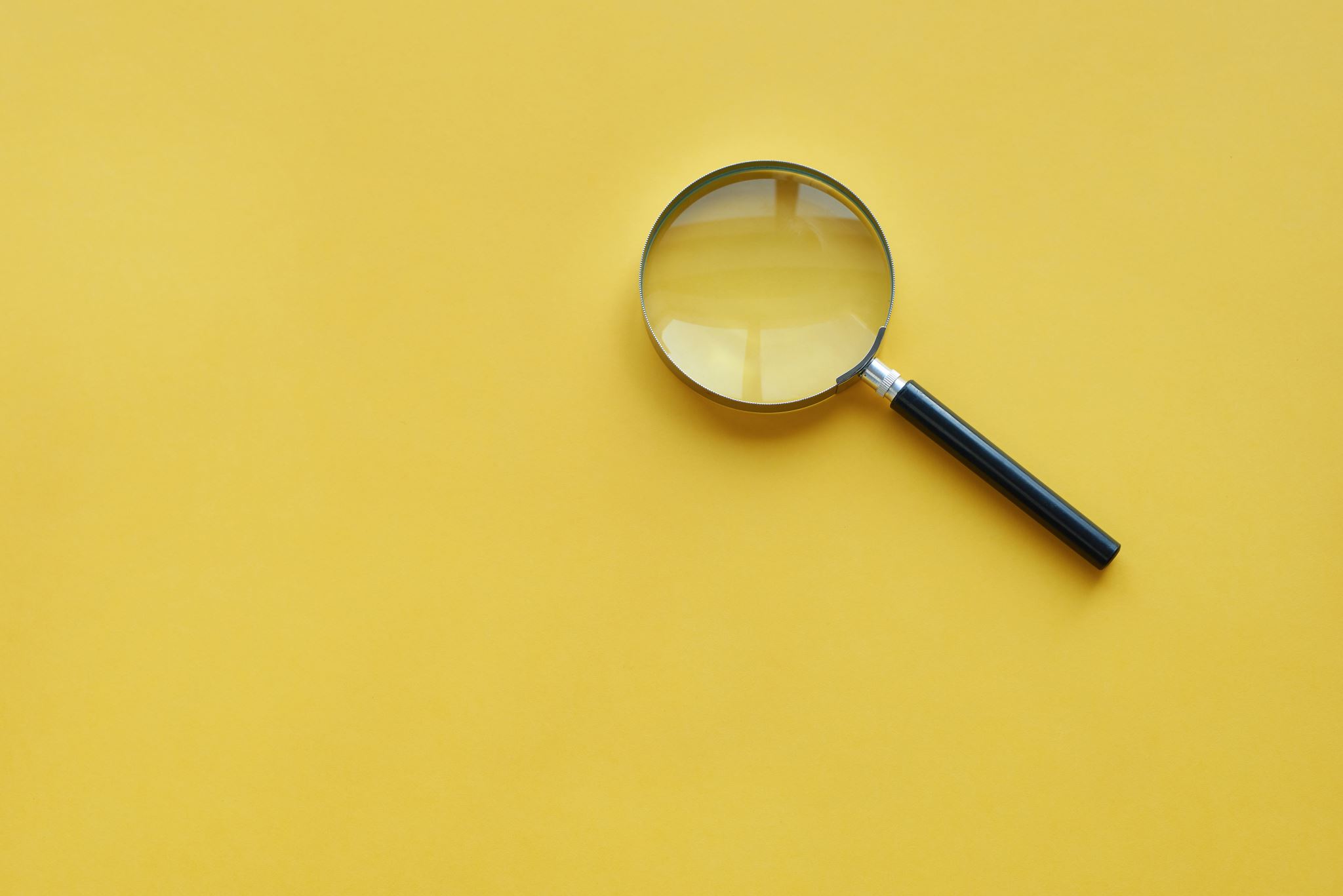 Kritičku teoriju
Podrazumeva da stvarnost postoji, ali da je oblikovana kroz kulturne, političke, etničke, rodne i religiozne faktore koji su interakciji jedni sa drugim kako bi se kreirao društveni sistem. 
Ništa ne može da bude istraživano a da ne bude pod uticajem istraživača 
Znanja koja podržavaju osobe koje imaju moć, treba da se kritički preispituju
Pravila koja daju legitimitet nekim znanjima a nekima ne, treba da se preispituju.
Šta znači kritički razmišljati
connect-erasmus.eu
Kritička teorija…šta ona znači za rad na promenama?
Treba da se zapitamo: “Kako sam stekao/la ova znanja i ove naočari kroz koje vidim svet?” (Kincheloe, 2008, p.21). 
Pruža nam priliku da sagledamo konflikte i moć kojima se tradicionalne teorije promene najčešće ne bave
Pomaže otkrivanju pretpostavki, nesvesnih pristrasnosti i razlike u moći koje su inherentne promenama
connect-erasmus.eu
Hajde da razmislimo!
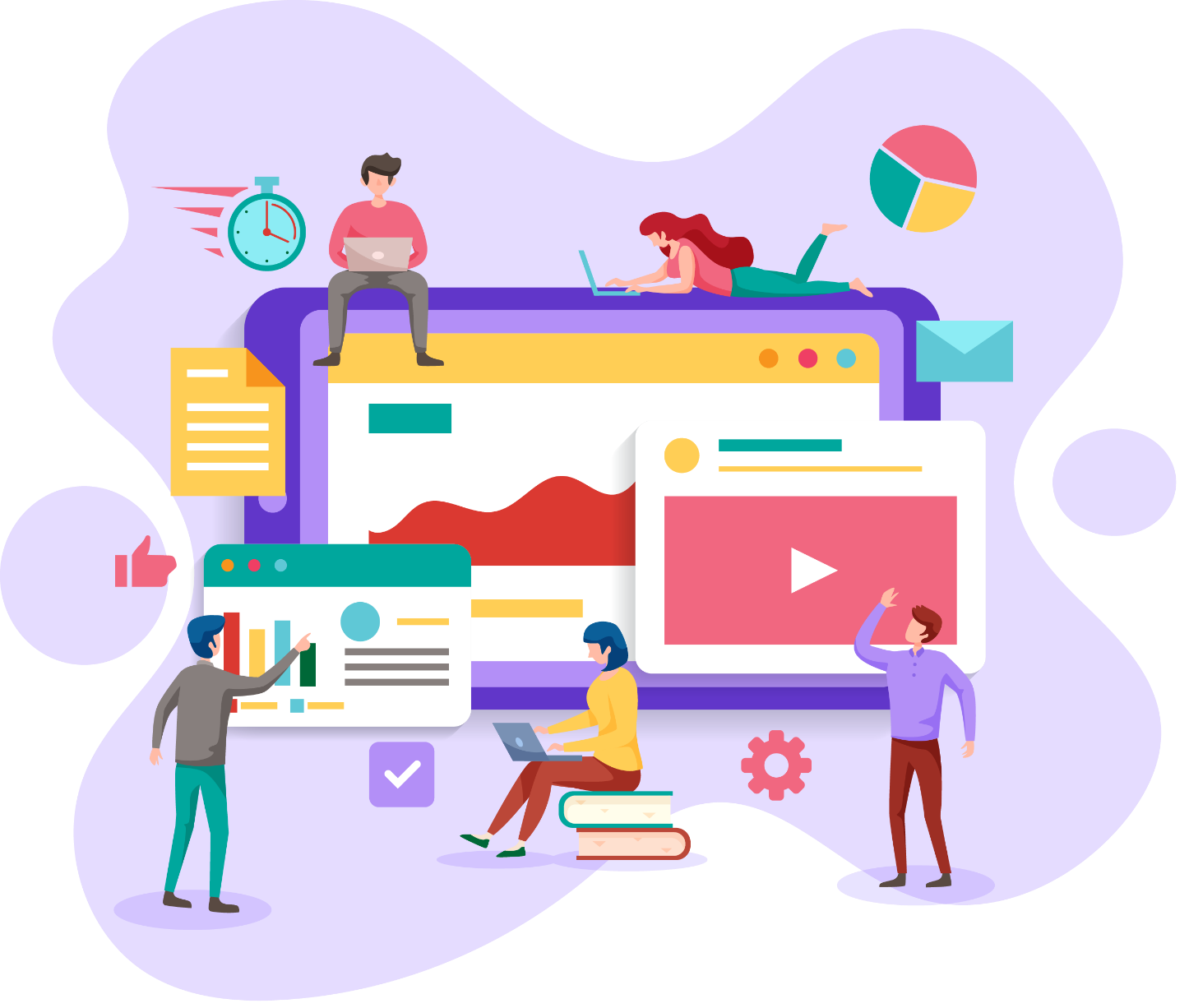 Kako ste pristupili promenama ili ih primenili u vašem području rada?Kako se manifestovao otpor?
connect-erasmus.eu
Otpor prema promenama
Čine ga ponašanja zaposlenih koja dovode do odlaganja, diskreditovanja ili sprečavanja primene plana za promenu u organizaciji.

Zaposleni pokazuju otpor jer promena predstavlja pretnju po njihovu:
Bezbednost
Socijalnu interakciju
Status
Kompetenciju
Samopouzdanje
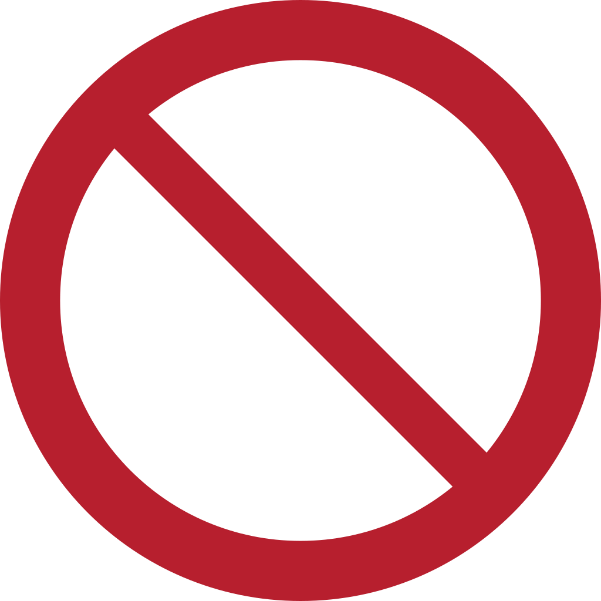 connect-erasmus.eu
Otpor: Individualni nivo
Prekid navika
Gubitak osećanja sigurnosti
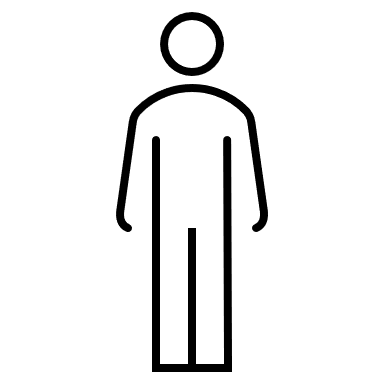 Otpor pojedinaca
Selektivna obrada informacija
Strah od nepoznatog
Ekonomski faktori
connect-erasmus.eu
Otpor: Organizacioni nivo
Pretnja za odnose moći
Pretnja po raspodelu resursa
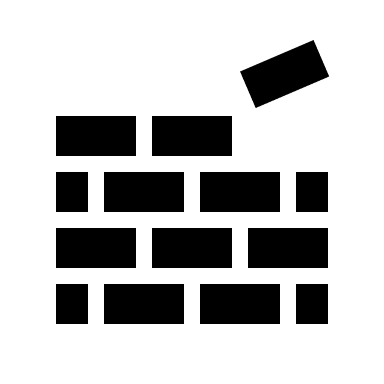 Otpor na nivou organizacije
Pretnja za ekspertizu
Strukturalna inertnost (prekid sa statusom quo)
Grupna inertnost (u odnosu na uspostavljene norme)
connect-erasmus.eu
Koji su saveti za njegovo prevladavanje?
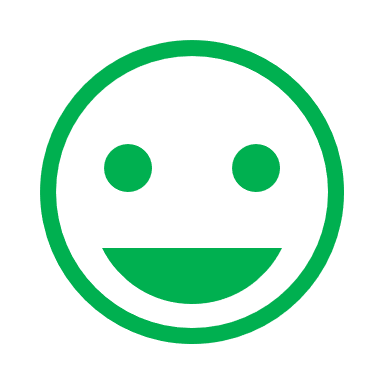 Treba uvek biti otvoren i iskren u komunikaciji o tome šta sledi.
Obratiti pažnju da se stalno fokusirate na pozitivne aspekte promene. Budite specifični. 
Obezbediti da oni na koje promene utiču dobiju odgovarajuću obuku da se adaptiraju na novonastale promene  obuke i razvoj, ne samo sastanci ili vežbe uspostavljanja tima.
Ne ostavljati mogućnost da se osobe vrate na status quo  kao agenti promene, morate biti prvi koji ćete se potpuno posvetiti promeni i verovati u nju.
Obezbedite da ostavite prostora za fleksibilnost. Ljudima treba vreme da se adaptiraju i usvoje nova ponašanja.                                                          Dajte im vremena za to.
connect-erasmus.eu
Šta je ciklus promena?
connect-erasmus.eu
Šta je analiza potreba? (1)
Može da predstavlja: "analizu nedostataka”, “analizu potreba”, i “analizu učinka”
Nedostaci (mogućnosti ili problemi)  zajednički podsticaji za akcije i promene
Identifikovanje razlike između onoga „gde smo sada“ i „gde želimo da budemo“ je ključna!!!
Koristi su: 
(a) sistematični proces koji usmerava donošenje odluka
(b) pruža obrazloženje za odluke pre nego što su donesene
(c) može da se prilagodi za projekat bilo koje veličine, vremenskog okvira ili budžeta
(d) predstavlja model koji može da bude primenjen od strane i početnika i eksperata.
connect-erasmus.eu
Šta je analiza potreba? (2)
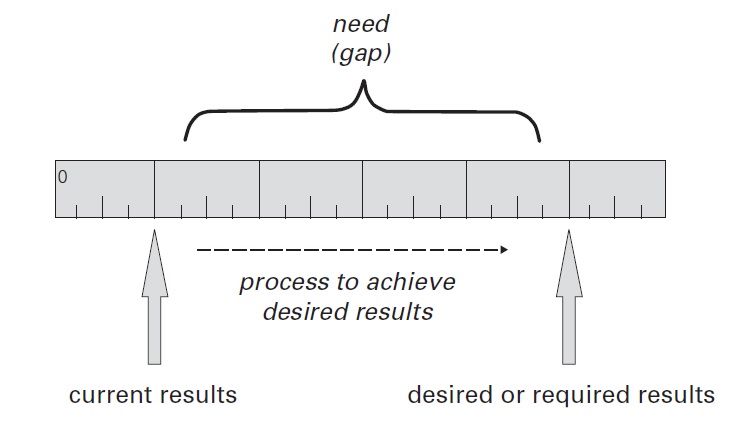 Potreba (razlika)
Predstavlja alat za donošenje boljih odluka!
Može da se definiše i u terminima razlika u postignućima (Kaufman, Oakley-Brown, Watkins, & Leigh, 2003)
Potreba = razlika između trenutnih postignuća i željenih postignuća
Proces da se postignu željeni rezultati
Trenutni rezultati
Željeni ili potrebni rezultati
connect-erasmus.eu
Sprovođenje analize potreba (1)
Korak 1: IDENTIFIKOVANJE
Identifikujete unutrašnje i spoljašnje izvore podrške za analizu potreba.
Utvrdite koji podaci su neophodni da bi se identifikovale potrebe na strateškom, taktičkom i operativnom nivou. Utvrdite moguće izvore podataka.
Prikupite podatke (intervjui, ankete, fokus grupe itd.).
Definišite potrebe na osnovu razlike između trenutnih i željenih rezultata.
Korak 2: ANALIZA
Utvrdite početnu prioritizaciju potreba. 
Fokusirajte se na potrebe visokog prioriteta i zaključite šta funkcioniše a šta ne.
Analizirajte i uklopite korisne informacije.
connect-erasmus.eu
Sprovođenje analize potreba(2)
Korak 3: DONOŠENJE ODLUKE
Donošenje kompleksnih odluka zasnovano na analizi je sledeći i finalni korak.

Ovaj korak je najčešće i najteži, zato što:

postoje suprotstavljeni interesi u vezi sa određenim promenama
teško je složiti se koje kriterijume koristiti u donošenju odluka
osoba možda mora da pregovara i/ili da napravi kompromise
connect-erasmus.eu
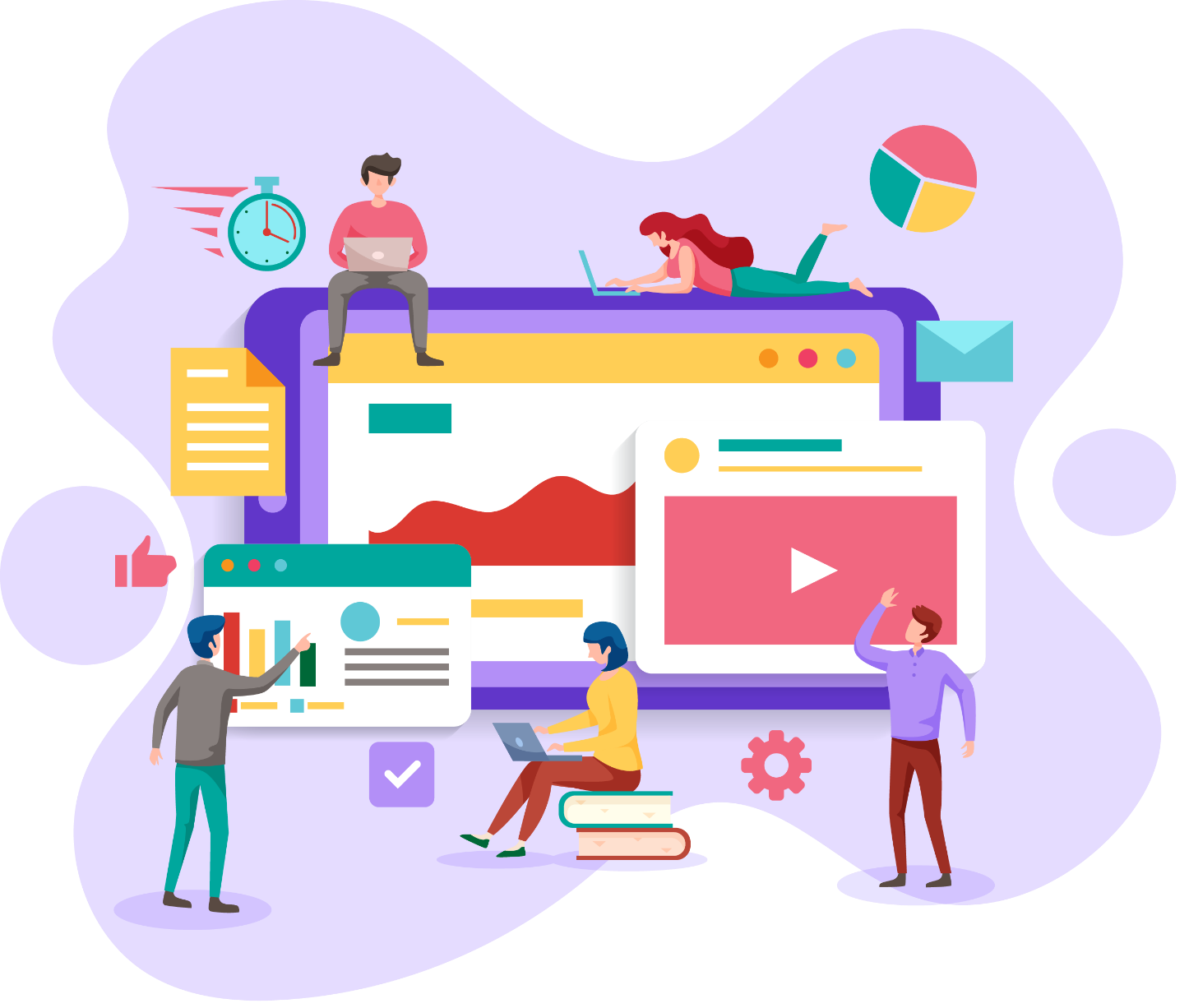 Alati za analizu potreba
Mogu da se podele u dve kategorije:

Alati i tehnike za prikupljanje podataka
Alati i tehnike za donošenje odluka
connect-erasmus.eu
Alati za analizu potreba
Neki primeri alata i metoda su…
Analiza postojećih podataka/dokumenata
Vođene ekspertske analize
Sprovođenje fokus grupa
Sprovođenje intervjua
Ankete 
SWOT+ analiza
Podaci dobijeni posmatranjem
Analiza zadataka
Hajde da razmislimo!
Koji problemi mogu nastati ako se preskoči analiza potreba pri planiranju  promena?
connect-erasmus.eu
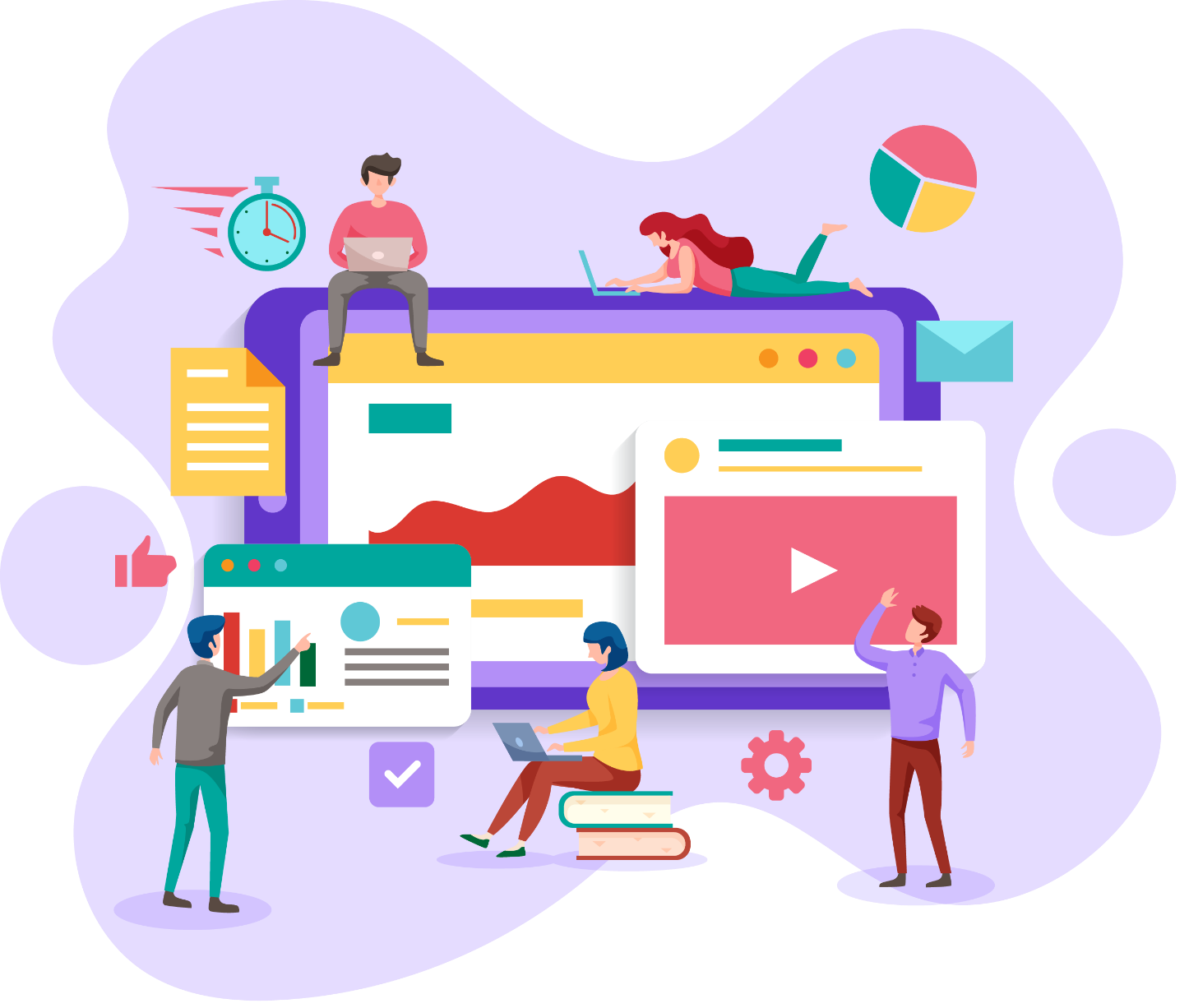 Hajde da napravimo pauzu!
connect-erasmus.eu
Sprovođenje promene (1)
Koje su tajne uspešnog sprovođenja promena? McKinsey & Company
Anketa 2000 direktora u više od 900 kompanija u različitim industrijama
1. Posvećenost
Lideri moraju da pokažu visok nivo psihološkog ulaganja koje podstiče ličnu i proaktivnu akciju
Uspešna promena podstiče jasnu odgovornost za specifične ciljeve 
Dobar stil liderstva: Podsticati stil liderstva koji podstiče ambiciozne aspiracije sa jasnom podelom odgovornosti — stavljanje naglaska na izazovne i podržavajuće dimenzije liderstva.
Kreiranje prave priče: Pre nego da svima šalju generičke komunikacione materijale, lideri umesto toga metodički prenose ubedljivu priču o promeni svima u organizaciji.
connect-erasmus.eu
Sprovođenje promene(2)
2. Prioritizacija inicijativa
Šta organizacija odabere da ne uradi je podjednako važno kao ono što radi.
Razumevanje rizika: Kreiranje temelja sa jasnim razumevanjem prirode svake mogućnosti i prepreka njihovom sprovođenju.
Prevazilaženje prepreka i prioritizacija
Resursi i sposobnosti
Pre nego da se okrenu osobama koje su dostupne, organizacija koja uspešno sprovodi promene popunjava ključne pozicije zasnovano na postignućima osoba i uspešne kandidate oslobađa drugih trenutnih dužnosti. 
Uloga svake osobe je dobro definisana, a očekivanja i odgovornosti su usklađena sa dostupnim resursima.
Svi zaposleni dobijaju povratne informacije i stalno vođstvo.
connect-erasmus.eu
Održavanje i evaluacija promene (1)
Kako da utvrdimo da li je promena delotvorna?
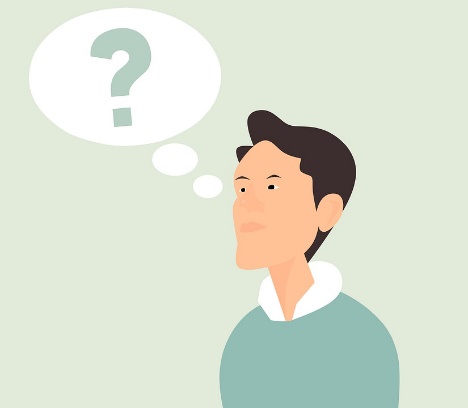 Zavisno od toga šta je preovlađujući stav ili način na koji funkcioniše organizaciona kultura, monitoring i evaluacija promene može da da različite odgovore!!!
Sa jedne strane, možemo da evaluiramo uspešnost putem merljivih ishodasmanjenje odsustva sa posla, povećanje zadovoljstva potrošača, povećanje zadovoljstva zaposlenih, smanjenje napuštanja posla, unapređenje standarda kvaliteta itd.
Ali, da li je to sve? Treba još imati u vidu da…
ljudi i sistemi primećuju samo ono što oni smatraju da je važno
primena određene metodologije može da bude prepreka razumevanju konteksta
ono šta ljudi primećuju će se menjati tokom vremena
granice organizacije su propustljive
povratna informacija predstavlja konstantni izvor protoka informacija koji može da promeni određene procese
connect-erasmus.eu
Sprovođenje promene (2)
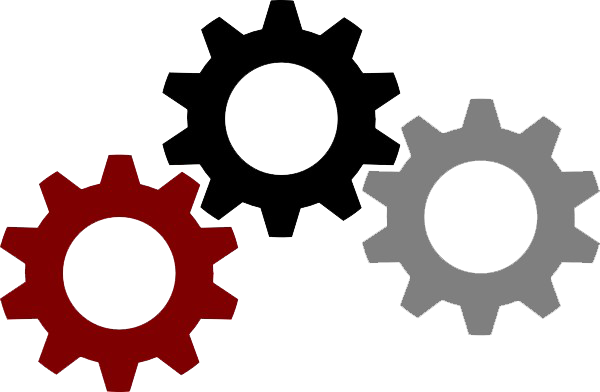 Kako se sve može posmatrati organizacija?
Metafora mašine Jasan set merljivih ishoda koji mogu da se prate i evaluiraju tokom procesa. Upravljanje promenama kroz ovu metaforu obuhvata fokus na merljive pre nego na „meke“ aspekte promene, a očekivani ishodi mogu biti malo rigidni. 
Politička metafora Ova metafora se odnosi na zadovoljavanje potreba ključnih grupa zainteresovanih strana. Promena se smatra uspešnom ako su ključne zainteresovane strane zadovoljne, a mišljenja i politike su promenjene. Proces promene podrazumeva uspešno pregovaranje i snalaženje u odnosu na različite interese zainteresovanih strana. 
Metafora organizma Ova metafora se odnosi na obezbeđivanje efektivnosti i efikasnosti protoka informacija u organizaciji i njenog okruženja. Ključni aspekat uspešnog upravljanja promenama u okviru ove paradigme je fokus na organizacionom učenju i responzivnosti. 
Metafora protoka i transformacije Ova metafora se odnosi na kreiranje prostora da se promena desi. Kolektivna vizija i usmerenje, zajedno sa snažnom vezanošću za organizacione vrednosti, pruža utemeljenje za promenu.
connect-erasmus.eu
Hajde da razmislimo!
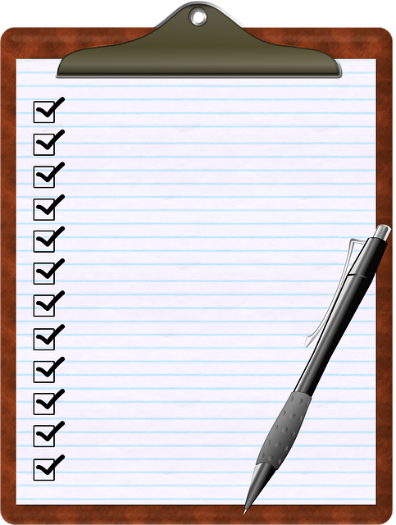 Pitanje 1:  Da li smatrate da se različitim tipovima promena može efektivnije upravljati kroz usvajanje različitih pristupa promenama?

Pitanje 2: Imajući u vidu vaše osobine, koji pristupi vam se čine najboljim?
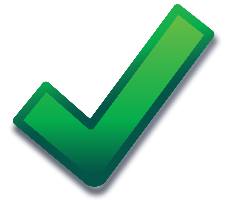 connect-erasmus.eu
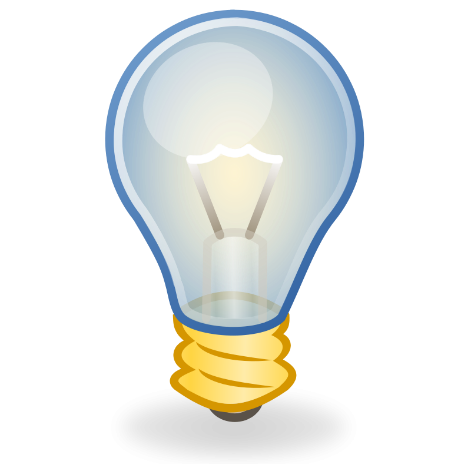 Značaj karijernog vođenja i savetovanja
KViS se odvija na individualnom nivou i na nivou organizacije.
Uloga i funkcija karijernih praktičara zavisi od toga gde se nalazi organizacija u ciklusu poslovnog života.  
Početna faza: Organizacija zahteva veliki broj radnika koji imaju razvijene veštine, koji će odmah doprineti rastu produktivnosti i položaju na tržištu rada.  
Faza utvrđivanja: U ovoj fazi postoji potreba za konzistentnošću produktivnosti i kvaliteta, kako bi se demonstriralo da organizacija ima zaslužen položaj u odnosu na konkurenciju.
Faza napredovanja: U ovoj fazi veća je potreba za inovacijama i jedinstvenim proizvodima i uslugama koji razlikuju organizaciju u odnosu na konkurenciju. 
Pošto svaka faza zahteva jedinstvene karakteristike radnika, menja se i uloga i funkcija karijernih praktičara u pružanju podrške u razvoju radne snage (konstantna promena i razvoj)
connect-erasmus.eu
Periferna vizija & samorefleksija
Kao budući agenti i lideri promena, uvek treba:
Biti svestan konteksta – Razvoj periferne vizije
Razvoj razumevanja „šta se događa“ koje nije zasnovano samo na vidljivom i očiglednom
Osoba mora da bude stalno svesna kretanja i promena koje se događaju
Kako se razvijati?  imati otvorene kanale komunikacije, postavljati prava pitanja, provoditi više vremena u prikupljanju informacija nego u donošenju odluka
Investiranje u samorefleksiju
Lideri treba da opredele vreme za refleksiju o tome šta se događa oko njih, koje opcije su im dostupne, kao i gde se nalaze u procesu promena.
Što više vremena osoba provede u samorefleksiji, njeno donošenje odluka je tačnije i obuhvatnije, pa će tako biti i sprovođenje promena.
connect-erasmus.eu
Značaj kulture u KViS-u
Kao budući profesionalci, od velike je važnosti da diskutujete i razumete uticaj kulture na sprovođenje podrške karijernom razvoju.
Kultura=set uverenja i vrednosti koji oblikuju običaje, norme i prakse grupe ljudi i pomažu im da reše svakodnevne probleme.
Kultura utiče na to kako osobe rade, kako donose odluke o poslu, kako su oblikovane njihove karijerne putanje i kako komuniciraju.
connect-erasmus.eu
Šta treba imati u vidu!
Individualizam VS Kolektivizam
Percepcije značenja rada se razlikuju
Opažena kontrola nad karijernim odlukama
Izbegavanje nesigurnosti/nestabilnosti
Percepcija vremena
Radna snaga na globalnom nivou je sve više multikulturalna. Osobe koje pružaju podršku karijernom razvoju moraju da prepoznaju i uzmu u obzir kulturalne razlike!
connect-erasmus.eu
(Spencer-Oatey, 2012)
Bilo da su u pitanju osobe iz vaše organizacije ili klijenti, važno je da karijerni praktičari povećaju svoju kulturalnu osetljivost
Unapređenje međukulturalnekomunikacije
Smanjiti razliku u moći – Budite svesni uticaja koji imate na druge
Nemojte osuđivati i buditi svesni da vaša perspektiva nije jedina intepretacija realnosti
Kada se osećate nesigurno/neinformisano o kulturi, priznajte to i istražite kako možete da unapredite svoja znanja o tome
Fokusirajte se na sličnosti i ono što je zajedničko, pre nego na razlike između vas i/ili organizacionih ciljeva i drugih
Izgradite odnos uzajamnog poverenja i poštovanja sa svojim kolegama i/ili klijentima
Prevladajte međukulturalne konflikte koji se mogu pojaviti, i izvinite se za moguće greške
Izbeći skokove ka zaključcima o karakteru, motivaciji i integritetu osobe zasnovanoj na samo jednoj interakciji
connect-erasmus.eu
Model karijernog savetovanja koji uključuje pitanja kulture
OSNOVNI PRINCIPI
connect-erasmus.eu
Model karijernog savetovanja koji uključuje pitanja kulture
Karijerni praktičari moraju da osveste i razumeju svoje obrasce mišljenja i kulture
Moraju uvek da razmotre kulturalnu validnost svojih pristupa, naročito u radu sa klijentima iz manjinskih grupa, ili sa organizacijama koje promovišu diverzitet i inkluziju.
Karijerni praktičari su ohrabreni da sarađuju sa klijentima u procesu traženja odgovarajuće reakcije na sistematične društvene razlike u moći koje ograničavaju klijente da postignu svoj puni potencijal.
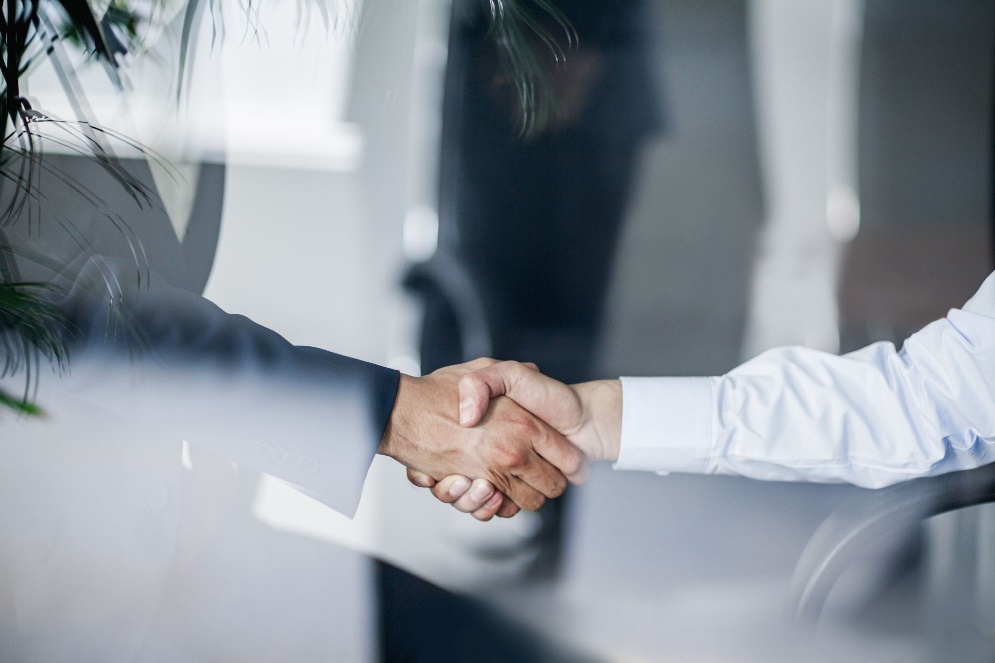 connect-erasmus.eu
Hajde da vežbamo!
Podelite se u parove. Razmislite o stvarnoj promeni koju želite da primenite u svom trenutnom profesionalnom okruženju? 

Šta je to? Kako biste to uradili? Na kakav mogući otpor možete naići?  


Razgovarajte sa svojim partnerom i razmenite mišljenja o planovima za promene.
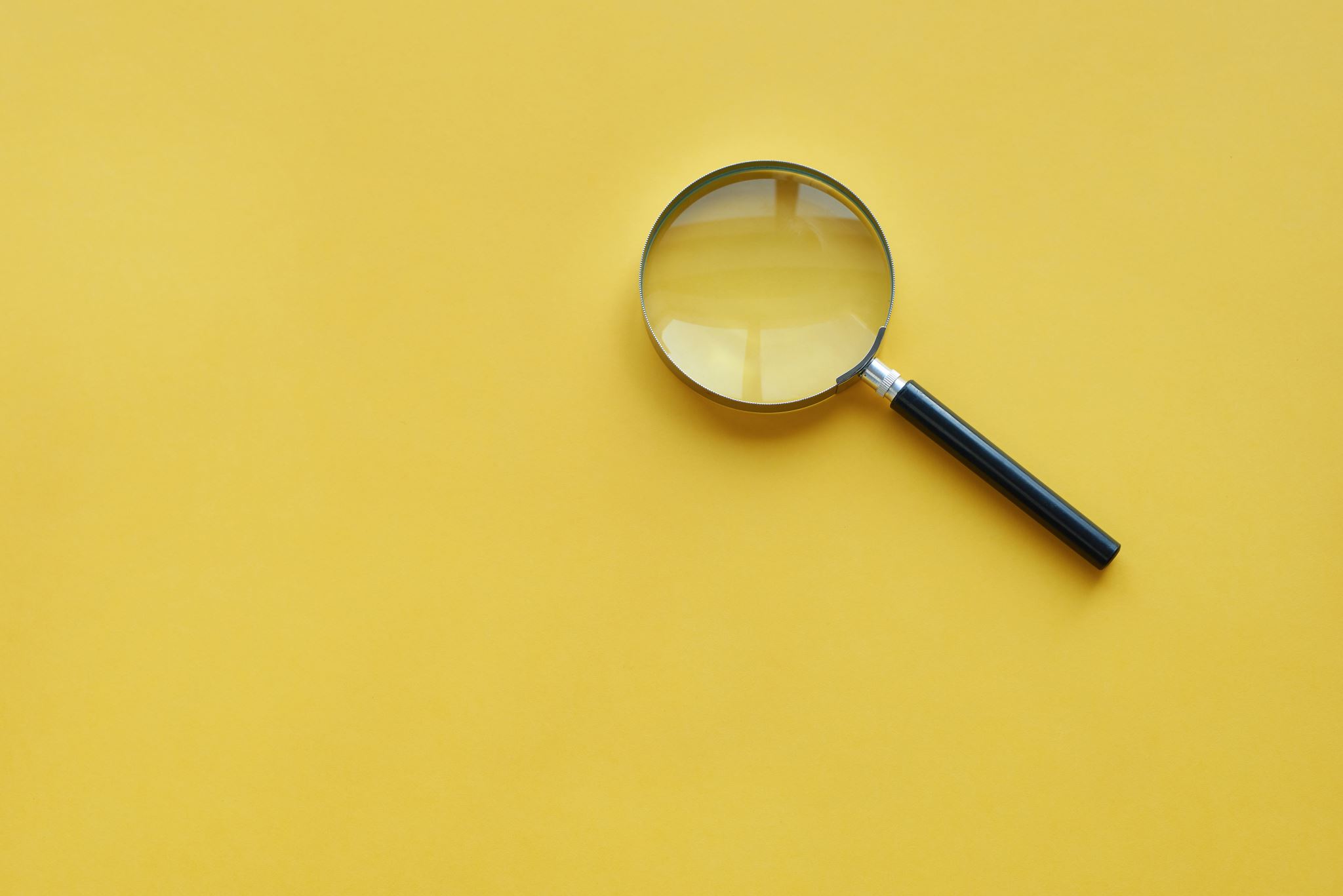 connect-erasmus.eu
Hajde da zaključimo..!
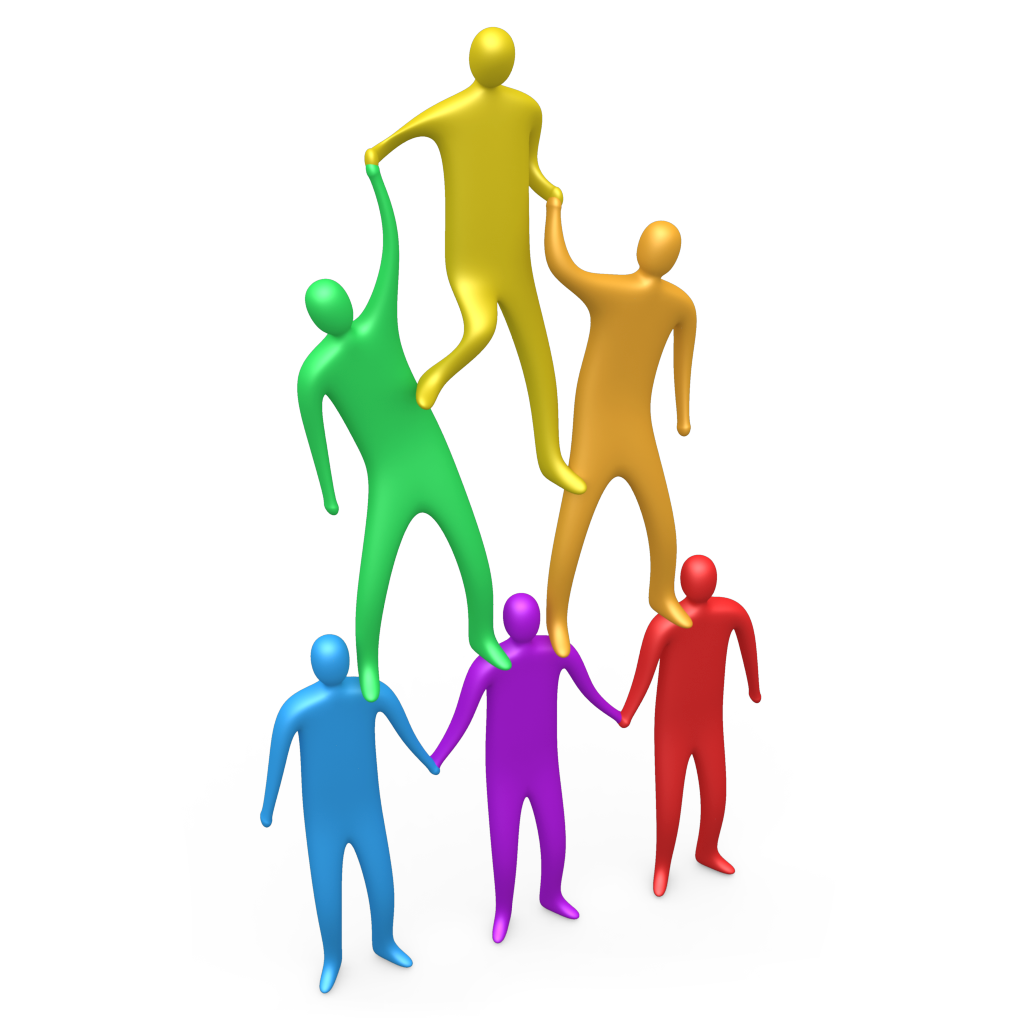 Promena je ključna u upravljanju ljudskim resursima/karijernom vođenju i savetovanju.
Imati svest o promenama i njihovoj složenoj prirodi je jedna od najvažnijih veština koje budući profesionalci treba da razviju.
Bilo da je reč o organizacionim ciljevima, individualnim potrebama, društvenim fenomenima ili kulturalnom diverzitetu, promena je svuda i pokreće sve.
connect-erasmus.eu
Hvala na pažnji! Pitanja?
connect-erasmus.eu